1
2
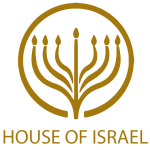 TODAY’S MESSAGE
Doubting Disciples
www.ArthurBaileyMinistries.com
3
Welcome to all of you who are joining us on our Website, Facebook, Youtube or whatever social media platform you are joining with us.
Please take a movement and tell us what city, state or country you are joining us from.
www.ArthurBaileyMinistries.com
4
A special welcome to Rosalinda’s sister Deborah. 
A special welcome to all of you who are joining us for the first time.
www.ArthurBaileyMinistries.com
5
Please subscribe for updates on our website, 
Watch us on YouTube 
follow us on Facebook and the other social media networks. 
Please like and share our videos and posts
www.ArthurBaileyMinistries.com
6
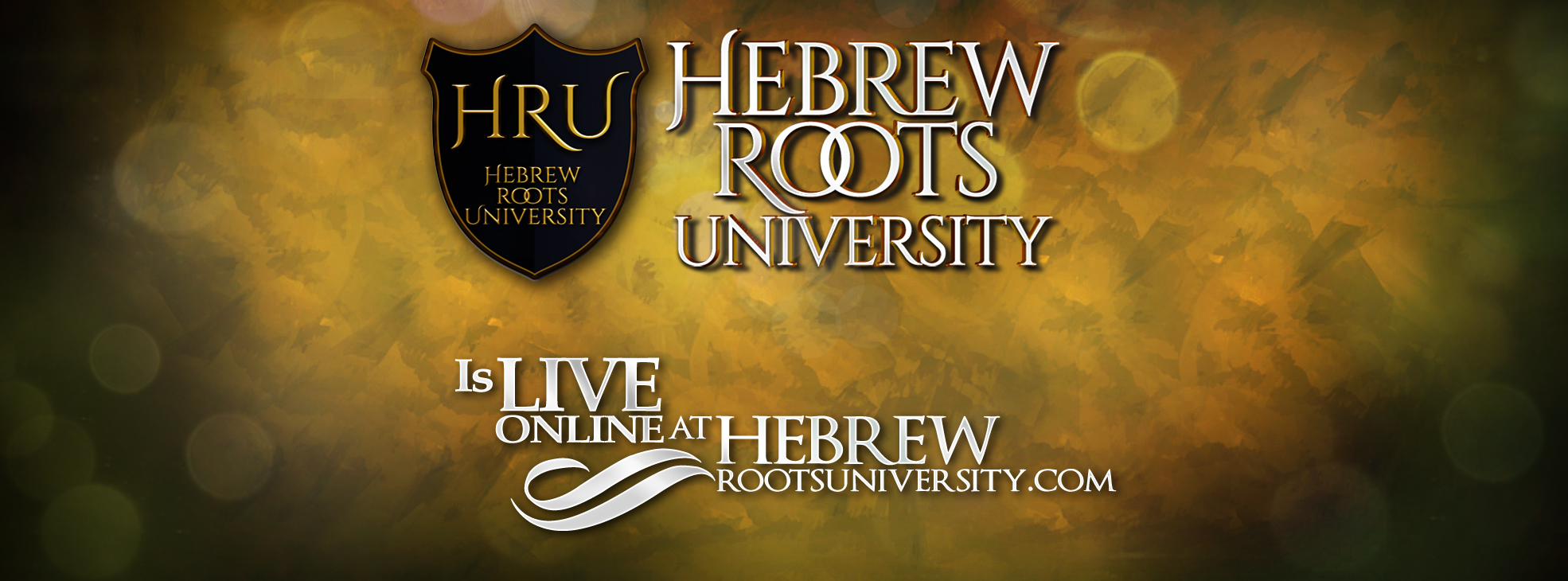 www.ArthurBaileyMinistries.com
7
At the end of today’s teaching you will be able to 1. Ask Questions 2. Receive Prayer and 3. Give your Tithes, Offerings
www.ArthurBaileyMinistries.com
8
The Vision of House of Israel is to be; 1. A Worshipping People (Jn 4:23,24)2. An Evangelistic Community(Acts 2:42-47)
www.ArthurBaileyMinistries.com
9
3. A Discipleship Center(Matt 28:19)4. An Equipping Network (Eph 4:12)5. And a Worldwide Witness for Yeshua The Messiah 
(ACTS 1:8)
www.ArthurBaileyMinistries.com
10
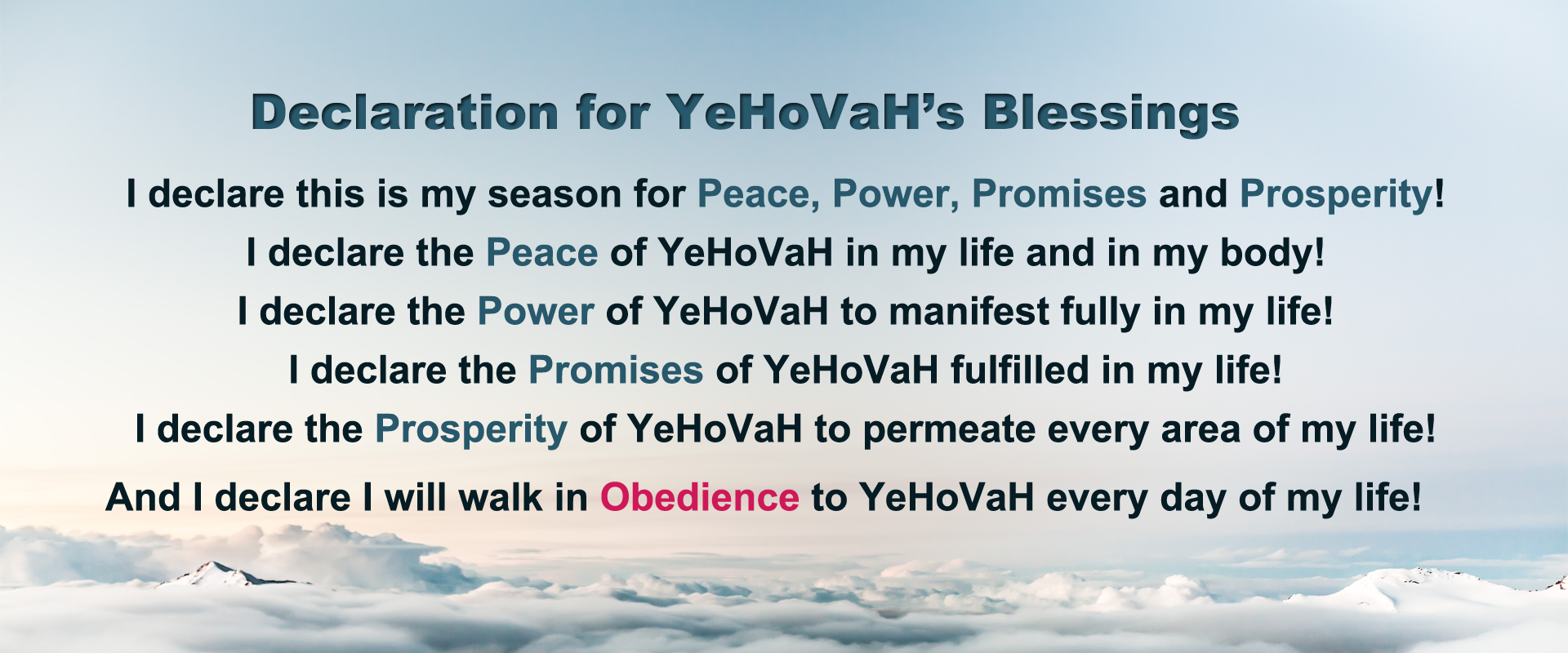 www.ArthurBaileyMinistries.com
11
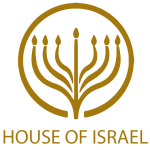 Worship in Prayer
www.ArthurBaileyMinistries.com
12
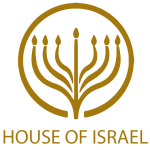 TODAY’S MESSAGE
Doubting Disciples
www.ArthurBaileyMinistries.com
13
Jn 20:19 Then the same day at evening, being the first day of the week, when the doors were shut where the disciples were assembled for fear of the Jews, came Jesus and stood in the midst, and saith unto them, Peace be unto you.
www.ArthurBaileyMinistries.com
14
At this point in John’s gospel narrative I’m intentionally taking my time going through these last chapters. Why am I taking the time to go back and forth through these gospel narratives to point out what is obscure and hidden?
www.ArthurBaileyMinistries.com
15
As Ambassadors of Messiah and of the Kingdom of God we are the messengers ordained to take the Gospel of the kingdom to the ends of the earth. 
It is of vital importance we have our message correct and our story straight.
www.ArthurBaileyMinistries.com
16
Searching the Scriptures is tedious work. If we don’t search the Scriptures and do the tedious work involved with lining up what is written we will find ourselves simply repeating what we have been taught.
www.ArthurBaileyMinistries.com
17
For those who teach Scriptures it is even more important that we do the tedious work to make sure Scriptures are in alignment or we will simply repeat what we have been taught and further the ignorance of our generation and the generations to come.
www.ArthurBaileyMinistries.com
18
Scripture must be in alignment! To align Scripture we look for timelines and clues to develop accurate timelines. Again this is tedious work but work that must be done to present the Scriptures as accurately as possible.
www.ArthurBaileyMinistries.com
19
Jas 3:1 My brethren, be not many masters, knowing that we shall receive the greater condemnation.
www.ArthurBaileyMinistries.com
20
Luke wrote in the book of Acts: 
 
Ac 1:1 The former treatise have I made, O Theophilus, of all that Jesus began both to do and teach,
www.ArthurBaileyMinistries.com
21
Ac 1:2 Until the day in which he was taken up, after that he through the Holy Ghost had given commandments unto the apostles whom he had chosen: Ac 1:3 To whom also he showed himself alive after his passion by many infallible proofs, being seen of them forty days, and speaking of the things pertaining to the kingdom of God:
www.ArthurBaileyMinistries.com
22
As a Christian pastor I had not paid much attention to Acts.
As an apostle it became my go to book.
www.ArthurBaileyMinistries.com
23
Without the Book of Acts we would not know that Messiah spent approximately forty days after His resurrection presenting proof to His disciples that he was alive.
www.ArthurBaileyMinistries.com
24
Matthew, Mark nr Luke tell us how long after His resurrection Yeshua was with His disciples before His ascension.
www.ArthurBaileyMinistries.com
25
Paul gave somewhat of an order of how these appearances took place by revelation:
 
1Co 15:3 For I delivered unto you first of all that which I also received, how that Christ died for our sins according to the scriptures;
www.ArthurBaileyMinistries.com
26
1Co 15:4 And that he was buried, and that he rose again the third day according to the scriptures: 
1Co 15:5 And that he was seen of Cephas, then of the twelve:
www.ArthurBaileyMinistries.com
27
1Co 15:6 After that, he was seen of above five hundred brethren at once; of whom the greater part remain unto this present, but some are fallen asleep. 
1Co 15:7 After that, he was seen of James; then of all the apostles.
www.ArthurBaileyMinistries.com
28
The Gospel of John gives us the most information of the timeline after the resurrection but doesn’t give us all the events that happened during the forty days.
www.ArthurBaileyMinistries.com
29
Jn 20:19 Then the same day at evening, being the first day of the week, when the doors were shut where the disciples were assembled for fear of the Jews, came Jesus and stood in the midst, and saith unto them, Peace be unto you.
www.ArthurBaileyMinistries.com
30
Fear – 5401 φόβος phobos {fob'-os} 
Meaning:  1) fear, dread, terror 1a) that which strikes terror 2) reverence for one's husband 
Usage:  AV - fear 41, terror 3, misc 3; 47
www.ArthurBaileyMinistries.com
31
The disciples were fearful of the religious leaders who had conspired to execute their leader. They were fearful doubtful and unsure of their future. They were not having a worship service nor was the Holy Spirit in their midst. Some of the disciples were not even present at the time and John does not reveal who were present.
www.ArthurBaileyMinistries.com
32
The disciples who did meet were paranoid, even terrified of Yeshua for they thought they were seeing things.
 
Lk 24:37 But they were terrified and affrighted, and supposed that they had seen a spirit.
www.ArthurBaileyMinistries.com
33
Jn 20:20 And when he had so said, he showed unto them his hands and his side. Then were the disciples glad, when they saw the Lord.
www.ArthurBaileyMinistries.com
34
After Yeshua presented His hands and His sides they were glad. He proceeds to inform them of His intent to send them as He had been sent.
www.ArthurBaileyMinistries.com
35
After Yeshua presented His hands and His sides they were glad. He proceeds to inform them of His intent to send them as He had been sent.
www.ArthurBaileyMinistries.com
36
Jn 20:21 Then said Jesus to them again, Peace be unto you: as my Father hath sent me, even so send I you. 
Jn 20:22 And when he had said this, he breathed on them, and saith unto them, Receive ye the Holy Ghost:
www.ArthurBaileyMinistries.com
37
Luke captures this event as Him opening their minds that they may understand the Scriptures.
 
Lk 24:32 And they said one to another, Did not our heart burn within us, while he talked with us by the way, and while he opened to us the scriptures?
www.ArthurBaileyMinistries.com
38
Lk 24:33 And they rose up the same hour, and returned to Jerusalem, and found the eleven gathered together, and them that were with them, Lk 24:34 Saying, The Lord is risen indeed, and hath appeared to Simon. Lk 24:35 And they told what things were done in the way, and how he was known of them in breaking of bread.
www.ArthurBaileyMinistries.com
39
Lk 24:36 And as they thus spake, Jesus himself stood in the midst of them, and saith unto them, Peace be unto you. Lk 24:37 But they were terrified and affrighted, and supposed that they had seen a spirit. Lk 24:38 And he said unto them, Why are ye troubled? and why do thoughts arise in your hearts?
www.ArthurBaileyMinistries.com
40
Lk 24:39 Behold my hands and my feet, that it is I myself: handle me, and see; for a spirit hath not flesh and bones, as ye see me have. Lk 24:40 And when he had thus spoken, he showed them his hands and his feet. Lk 24:41 And while they yet believed not for joy, and wondered, he said unto them, Have ye here any meat?
www.ArthurBaileyMinistries.com
41
Lk 24:42 And they gave him a piece of a broiled fish, and of an honeycomb. Lk 24:43 And he took it, and did eat before them. Lk 24:44 And he said unto them, These are the words which I spake unto you, while I was yet with you, that all things must be fulfilled, which were written in the law of Moses, and in the prophets, and in the psalms, concerning me.
www.ArthurBaileyMinistries.com
42
Lk 24:45 Then opened he their understanding, that they might understand the scriptures, 
Lk 24:46 And said unto them, Thus it is written, and thus it behooved Christ to suffer, and to rise from the dead the third day:
www.ArthurBaileyMinistries.com
43
He opened their minds that they may perceive and understand the Scriptures.
This is a work of the Holy Spirit.
www.ArthurBaileyMinistries.com
44
Some peoples minds are closed. They believe what they believe no matter what you say.
www.ArthurBaileyMinistries.com
45
3 days and 3 nights means exactly that
He was crucified during the day before sunset, therefore He rose from the grave during the third day 72 hours later before sunset.
www.ArthurBaileyMinistries.com
46
Lk 24:47 And that repentance and remission of sins should be preached in his name among all nations, beginning at Jerusalem. 
Lk 24:48 And ye are witnesses of these things.
www.ArthurBaileyMinistries.com
47
Remember, not all of His disciples were present nor were all of them assembled at that time. He gave those present some instructions which would be later shared with those not present.
www.ArthurBaileyMinistries.com
48
Jn 20:23 Whosesoever sins ye remit, they are remitted unto them; and whosesoever sins ye retain, they are retained. 
 
The remitting of sins follows repentance.
www.ArthurBaileyMinistries.com
49
Ac 2:38 Then Peter said unto them, Repent, and be baptized every one of you in the name of Jesus Christ for the remission of sins, and ye shall receive the gift of the Holy Ghost. 
Ac 3:19 Repent ye therefore, and be converted, that your sins may be blotted out, when the times of refreshing shall come from the presence of the Lord;
www.ArthurBaileyMinistries.com
50
Jn 20:24 But Thomas, one of the twelve, called Didymus, was not with them when Jesus came. Jn 20:25 The other disciples therefore said unto him, We have seen the Lord. But he said unto them, Except I shall see in his hands the print of the nails, and put my finger into the print of the nails, and thrust my hand into his side, I will not believe.
www.ArthurBaileyMinistries.com
51
Doubt and faith conflicts with one another.
To doubt is to waiver, to not believe
Faith is to be believe 
Factors that affected Thomas’s faith and caused him to doubt.
www.ArthurBaileyMinistries.com
52
Jn 20:25 The other disciples therefore said unto him, We have seen the Lord. But he said unto them, Except I shall see in his hands the print of the nails, and put my finger into the print of the nails, and thrust my hand into his side, I will not believe.
Thomas walked by sight.
www.ArthurBaileyMinistries.com
53
He did not see with his own eyes or touch Yeshua himself with his own hands.
 
Another possible factor why Thomas doubted. Rumors…
www.ArthurBaileyMinistries.com
54
Mt 28:11 Now when they were going, behold, some of the watch came into the city, and showed unto the chief priests all the things that were done. 
Mt 28:12 And when they were assembled with the elders, and had taken counsel, they gave large money unto the soldiers,
www.ArthurBaileyMinistries.com
55
Mt 28:13 Saying, Say ye, His disciples came by night, and stole him away while we slept. Mt 28:14 And if this come to the governor's ears, we will persuade him, and secure you. Mt 28:15 So they took the money, and did as they were taught: and this saying is commonly reported among the Jews until this day
www.ArthurBaileyMinistries.com
56
What causes or produces doubt?
Conflicting information
Fear 
Not knowing
Developed mindsets.
www.ArthurBaileyMinistries.com
57
An established philosophy
Rumors
Theories
Conspiracies
Doctrine/teachings from different religions.
Words.
www.ArthurBaileyMinistries.com
58
If we are not intentional and stick to what is written we will find ourselves arguing about words, belief systems, myths and traditions.
www.ArthurBaileyMinistries.com
59
Terms not in the Bible but widely used among believers as though they were in the Bible.
Christmas
Good Friday 
Resurrection Sunday
Easter was added
www.ArthurBaileyMinistries.com
60
Trinity
Rapture
Prodigal son
www.ArthurBaileyMinistries.com
61
What causes or produces faith?
The Word
Remembering the Word
Trials and tribulations
Standing on the Word
Living the Word
Being a doer of the Word.
Speaking the Word.
www.ArthurBaileyMinistries.com
62
In the world a woman/wife may be our helper and comforter
In the Kingdom the Holy Spirit is our Helper and Comforter
www.ArthurBaileyMinistries.com
63
Once again I stress how important it is to stick to what is written. If you stick to what is written you are not at the mercy of men with doctrines and fascinating stories about the Scriptures.
www.ArthurBaileyMinistries.com
64
Your support is greatly appreciated and needed
www.ArthurBaileyMinistries.com
65
Mail in your support by check or money order.
Our Mailing Address:
P O Box 1182
Fort Mill, SC 29716
www.ArthurBaileyMinistries.com
66
New Donation Opportunities

CashAPP
Canada Registered Charity
www.ArthurBaileyMinistries.com
67
www.ArthurBaileyMinistries.com
68
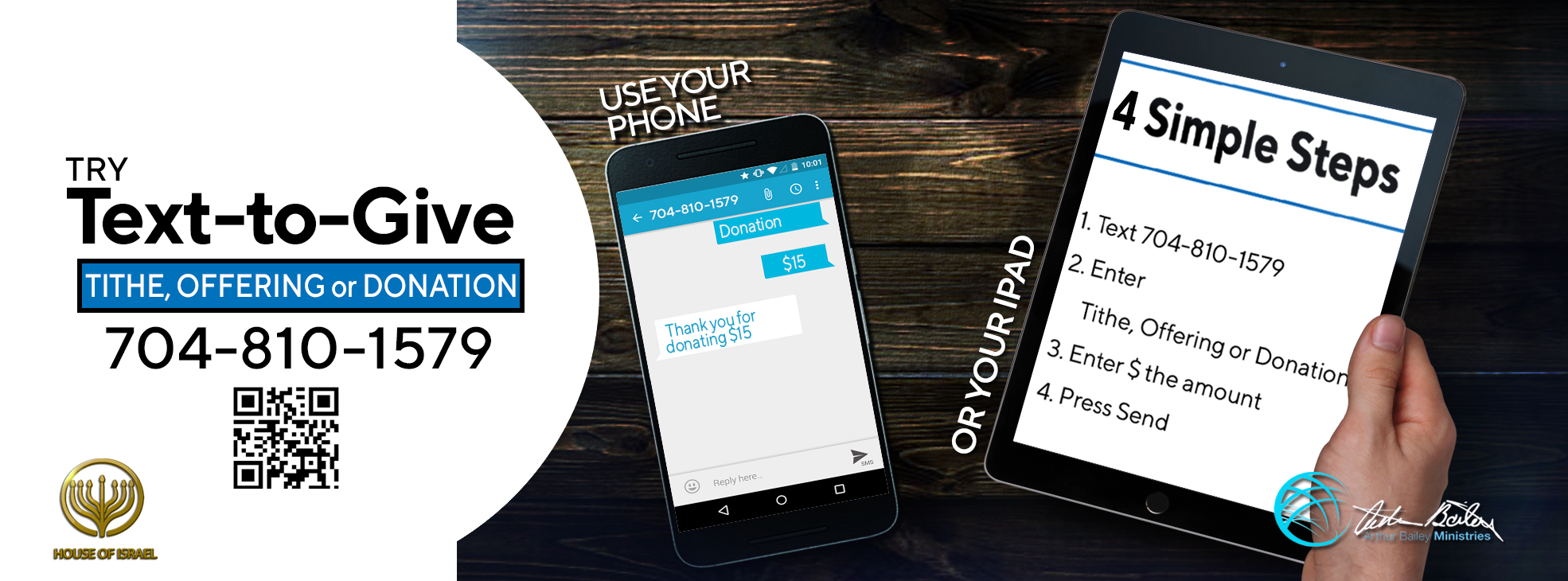 www.ArthurBaileyMinistries.com
69
You can give by 
Texting 
Donate – Tithe - Offering
to
704-810-1579
www.ArthurBaileyMinistries.com
70
www.ArthurBaileyMinistries.com
71
www.ArthurBaileyMinistries.com
72
www.ArthurBaileyMinistries.com
73
www.ArthurBaileyMinistries.com
74
www.ArthurBaileyMinistries.com
75
www.ArthurBaileyMinistries.com
76
www.ArthurBaileyMinistries.com
77
www.ArthurBaileyMinistries.com
78
www.ArthurBaileyMinistries.com
79
www.ArthurBaileyMinistries.com
80
www.ArthurBaileyMinistries.com
81